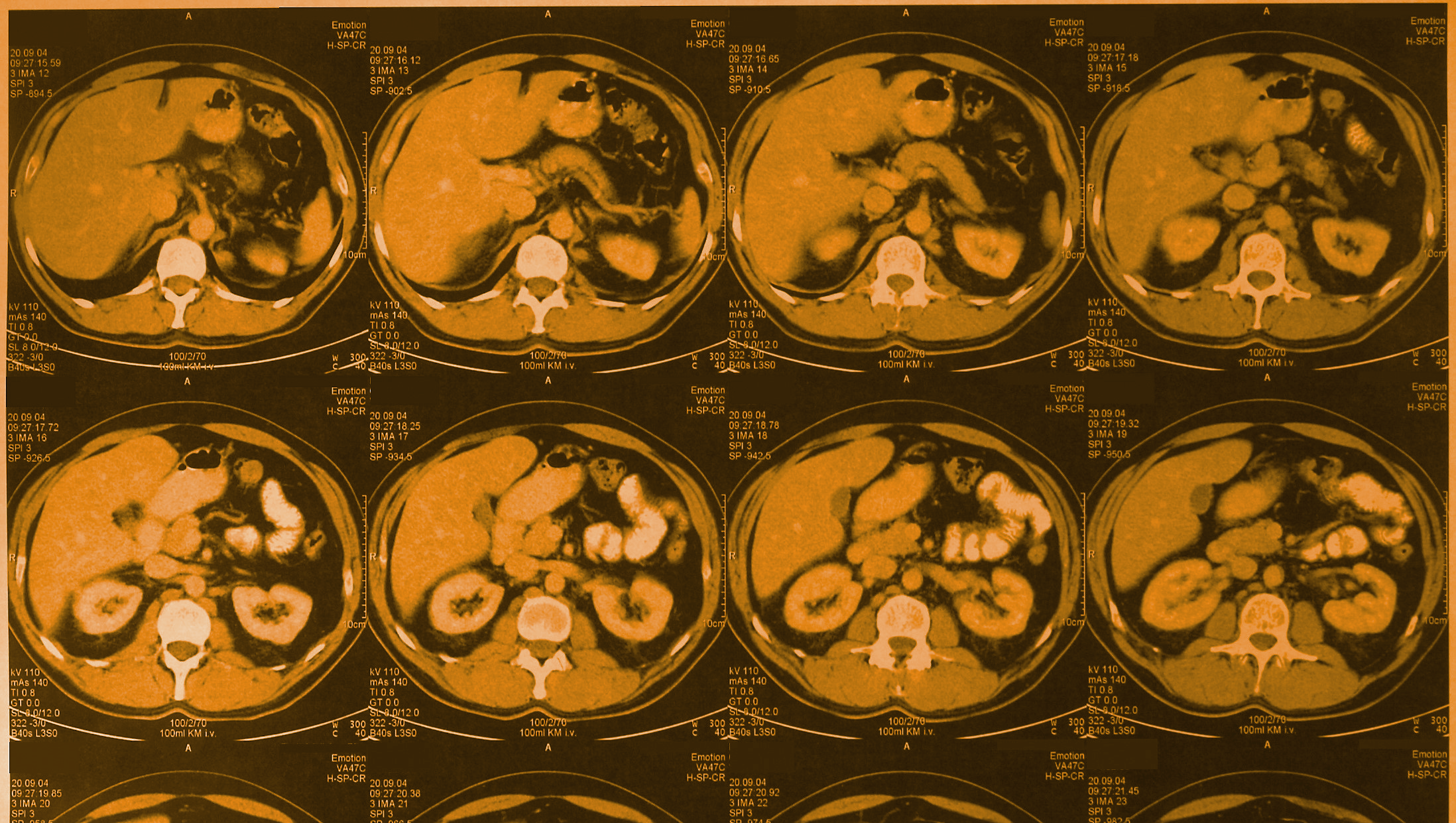 Radiology
Editing File
Color index:
Black: main text
Gray: Extra info
Pink : girls slides
Blue: boys slides
Red: important
gastrointestinal block
Team 438
RADIOLOGY OF THE ABDOMEN
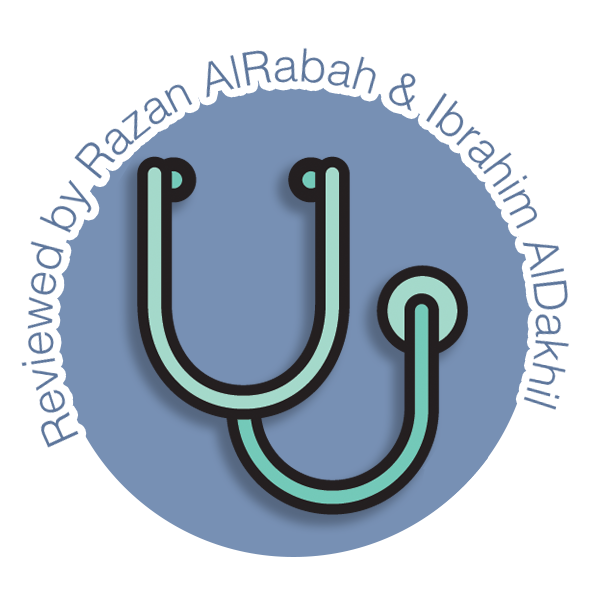 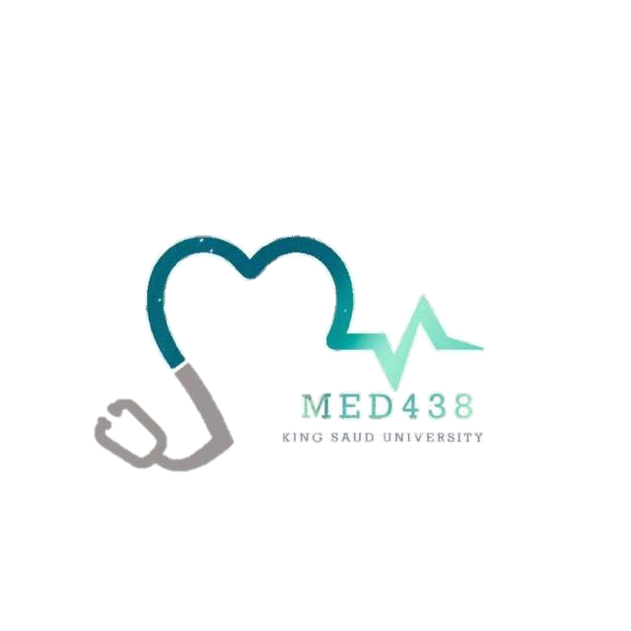 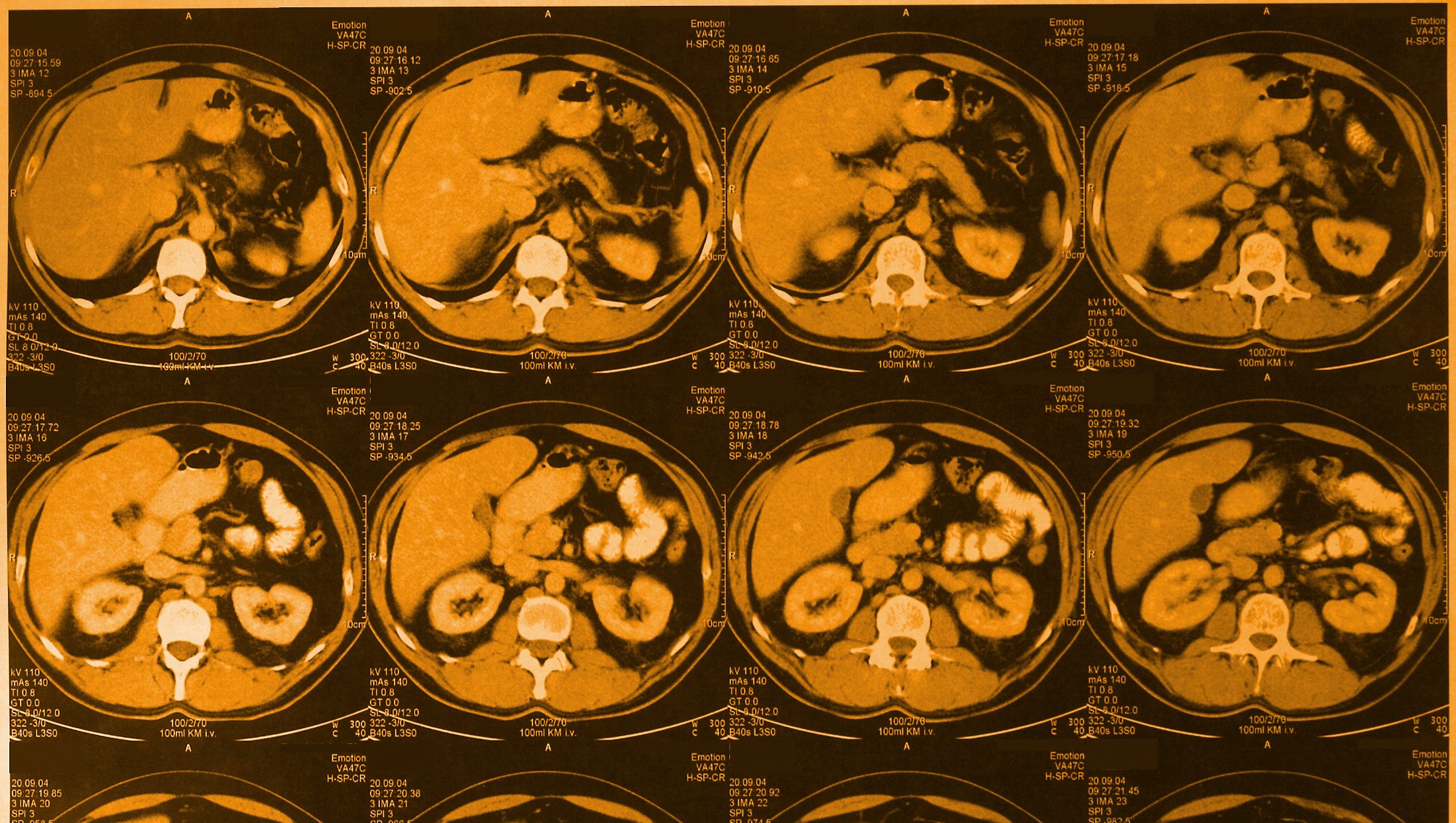 Team leaders:
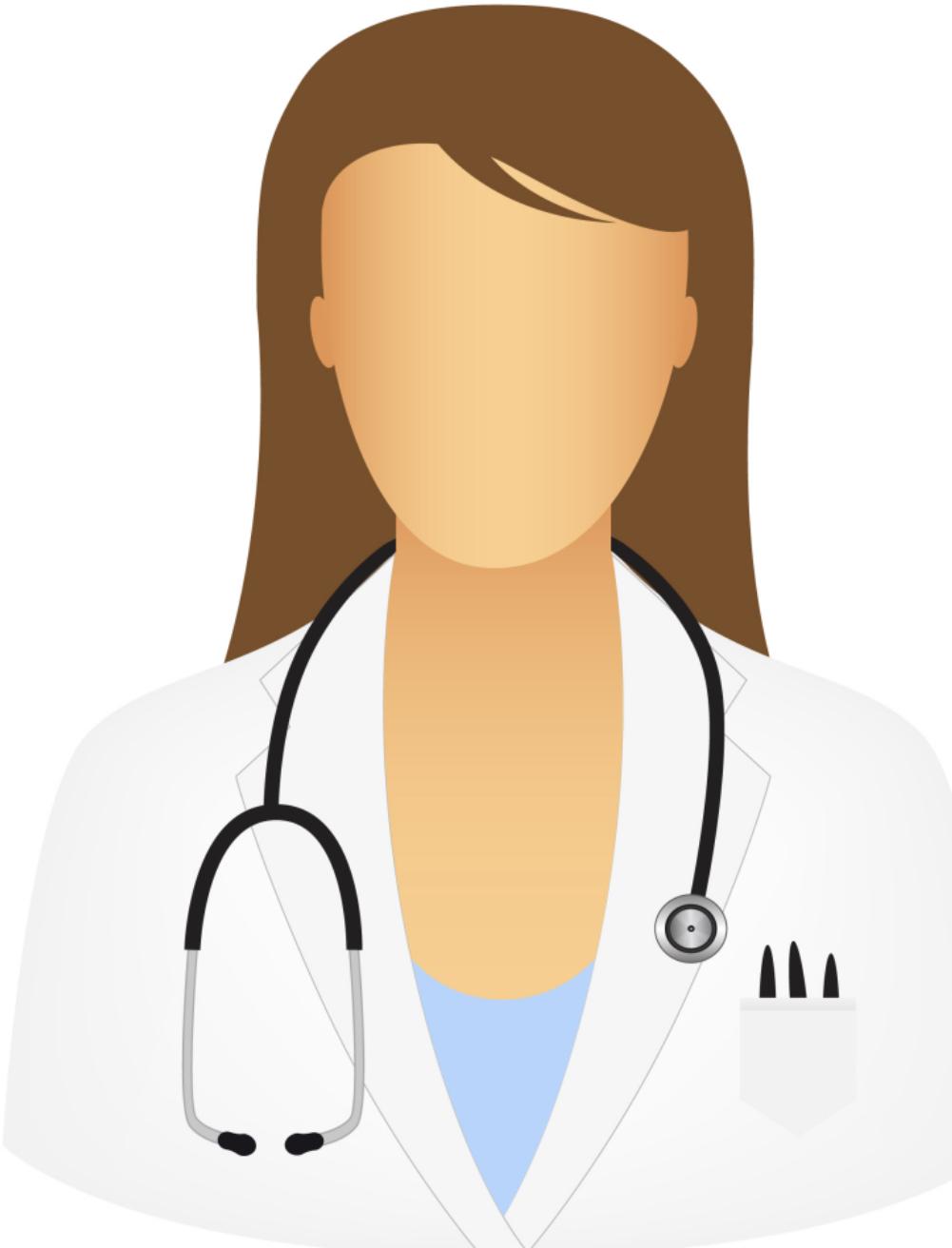 Nouran Arnous
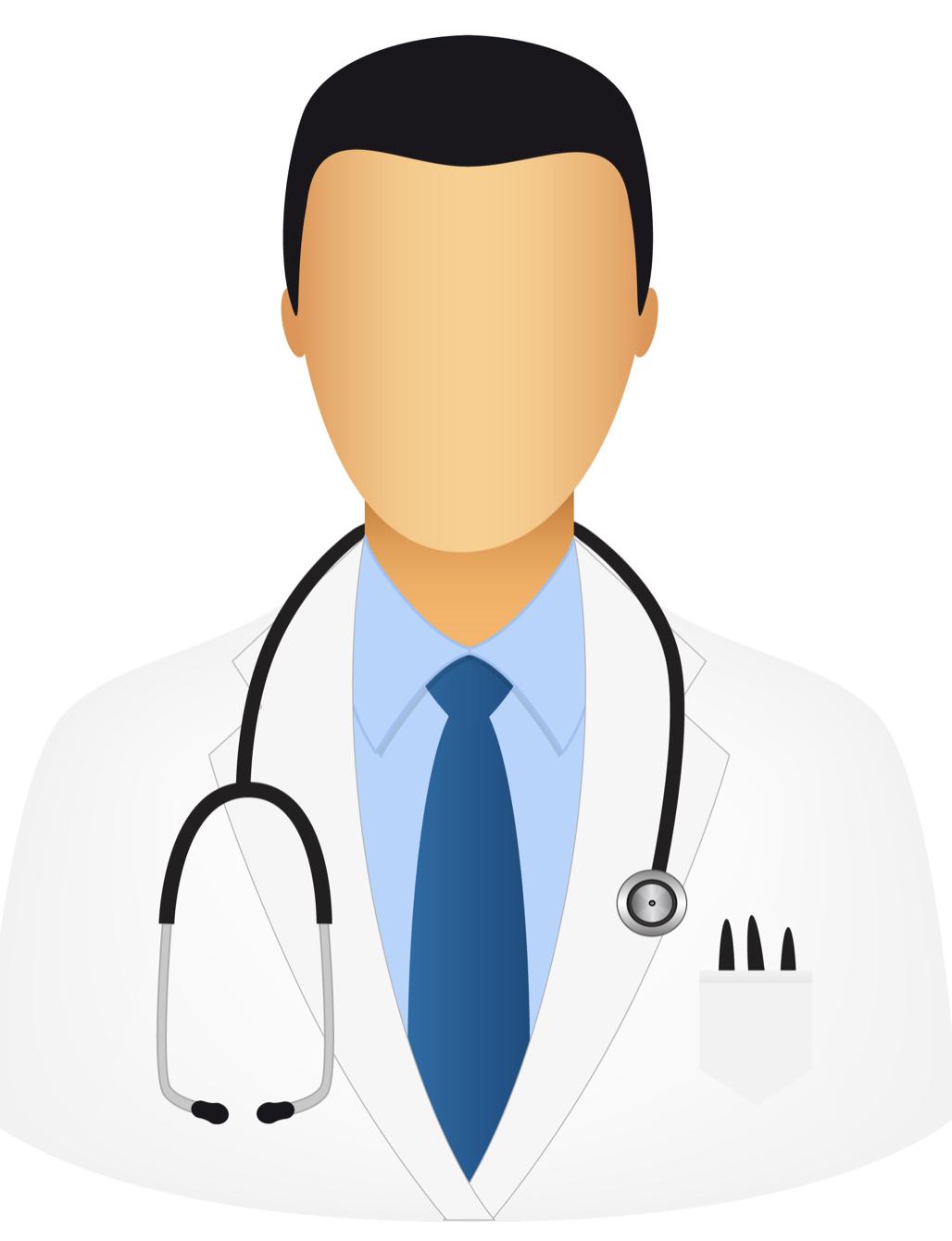 Omar Aldosari
Team members:
Lina Alosaimi               Faisal Alqifari
           Rawan Alzayed               Bassam Alkhuwaitir
Moh Al-Huqbani
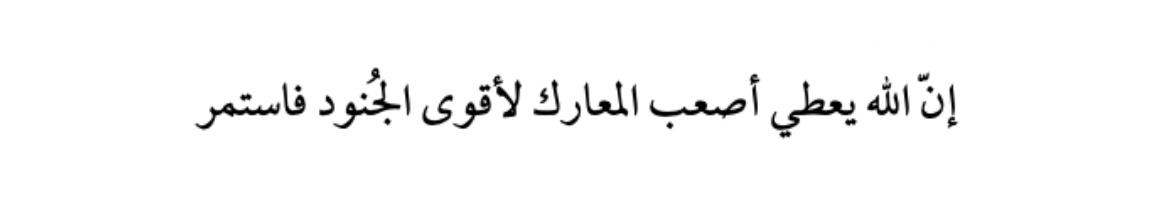 Objectives
To know radiology modalities used in abdomen imaging mainly GI tract.
To know advantages and disadvantages of each modality.
To know indications and contraindications of each modality.
Overview on normal abdomen appearance and common pathologies including:
Pneumoperitoneum
Peptic ulcer
Bowel obstruction
Large bowel masses/malignancies
Inflammatory bowel disease
What radiological modalities are good in imaging the Abdomen mainly Stomach and Bowel loops:
Ultrasound for solids organs only (liver, spleen)
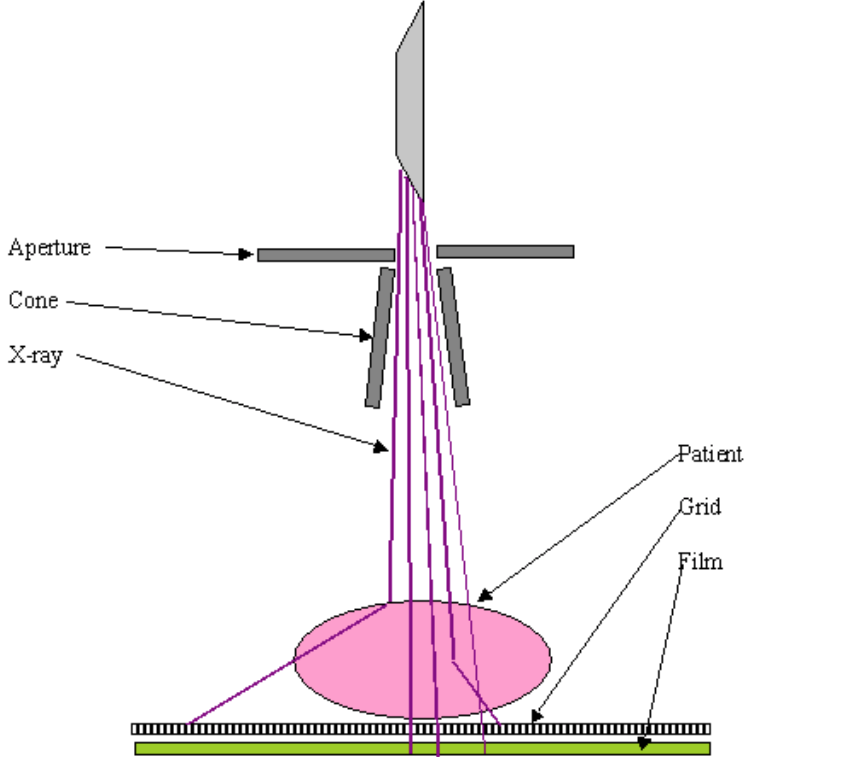 Abdominal X Ray
X-ray is a form of radiation, that are focused into a beam 
X-ray can pass through most objects including the human body. 
When X-rays strike a piece of photographic film, they make a picture.
Advantages:
Widely available
 Cheap 
 Excellent in diagnosing free air in the abdomen 
 Good in diagnosing bowel obstruction 
Good in diagnosing stones & calcifications
Disadvantages: 
Radiation  
Poor soft tissue details
Normal Abdominal X Ray
Standing
Supine
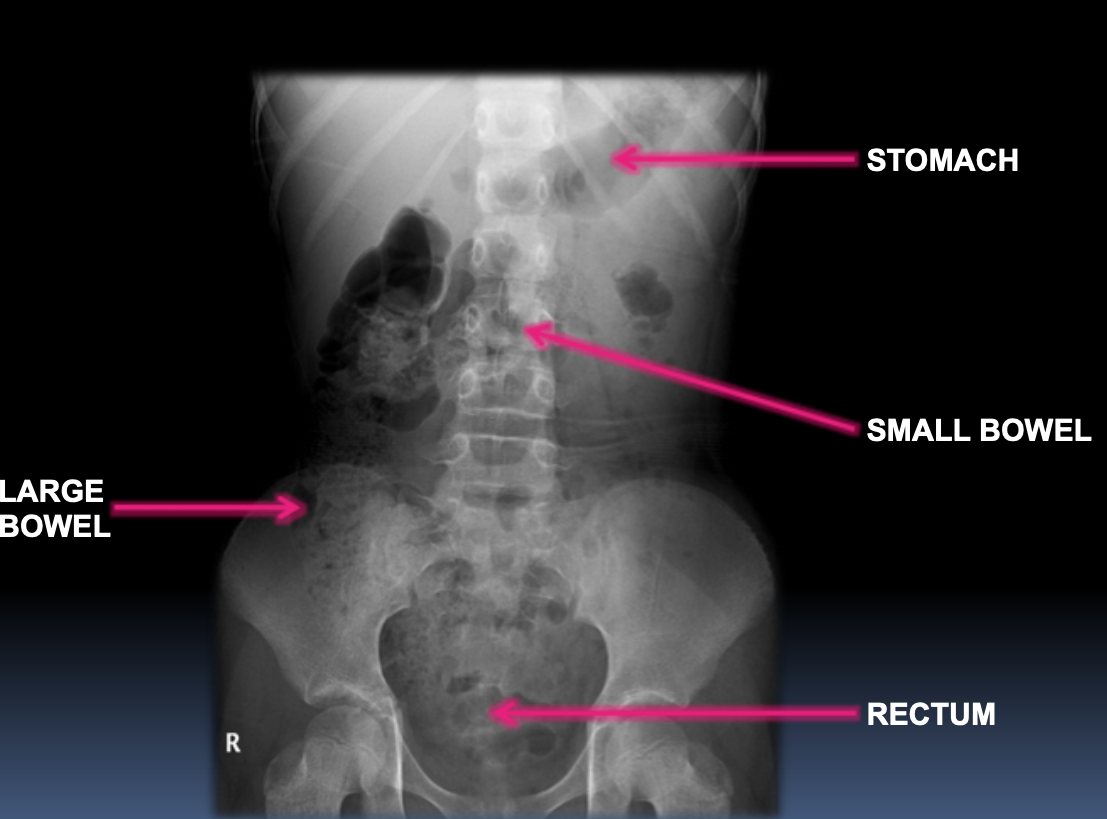 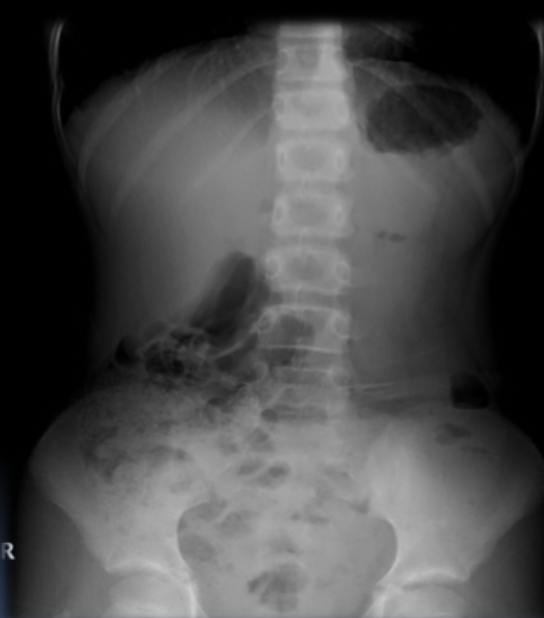 What are the normal X-ray findings:
 Stomach:
Almost always air in stomach
 Small bowel: 
Usually small amount of air in 2 or 3 loops 
 Large bowel: 
Almost always air in rectum and sigmoid 
Varying amount of gas in rest of large bowel
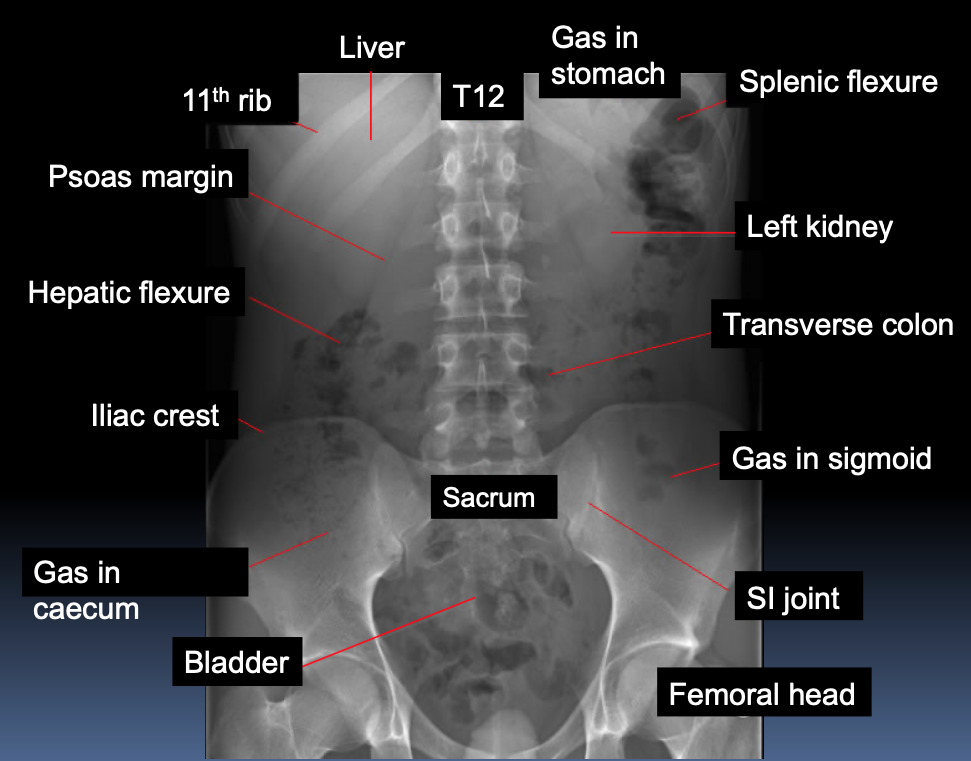 Abnormal Abdominal X Ray
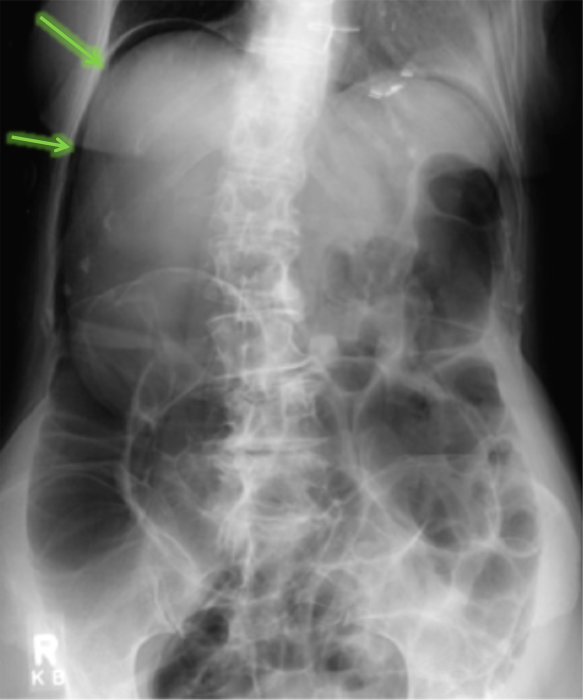 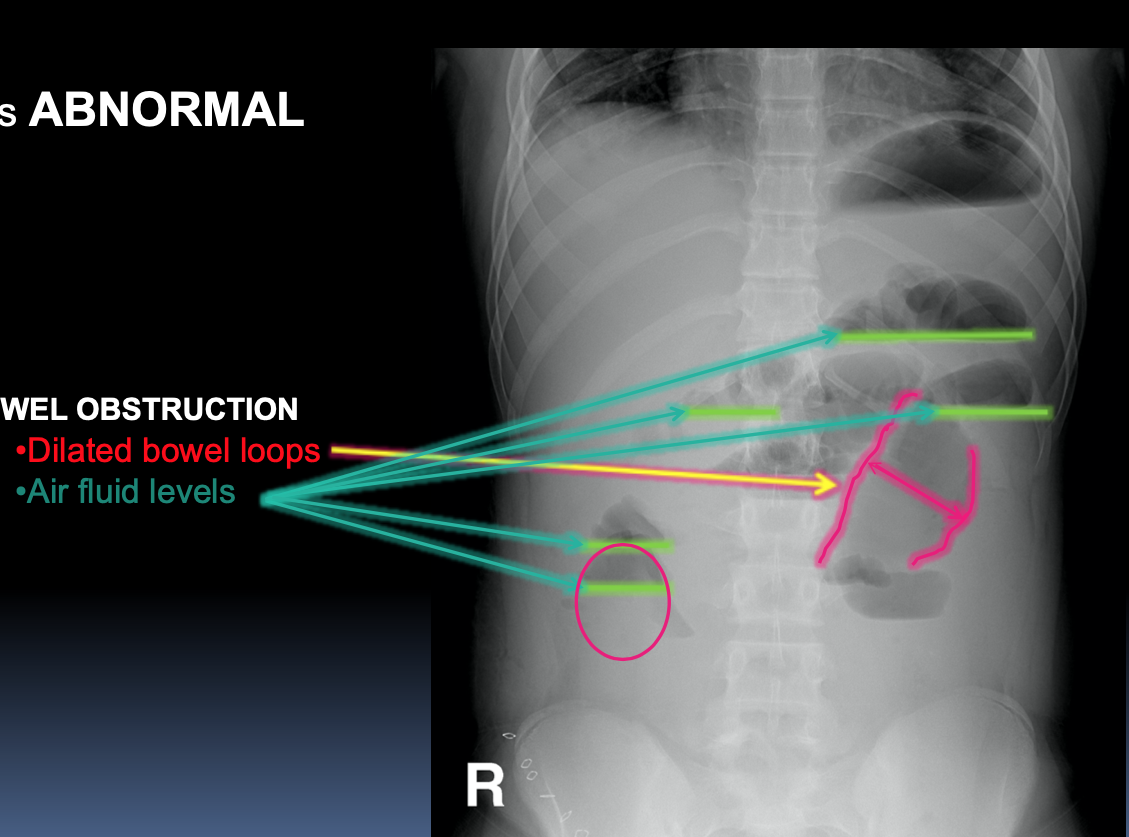 Soft Tissue
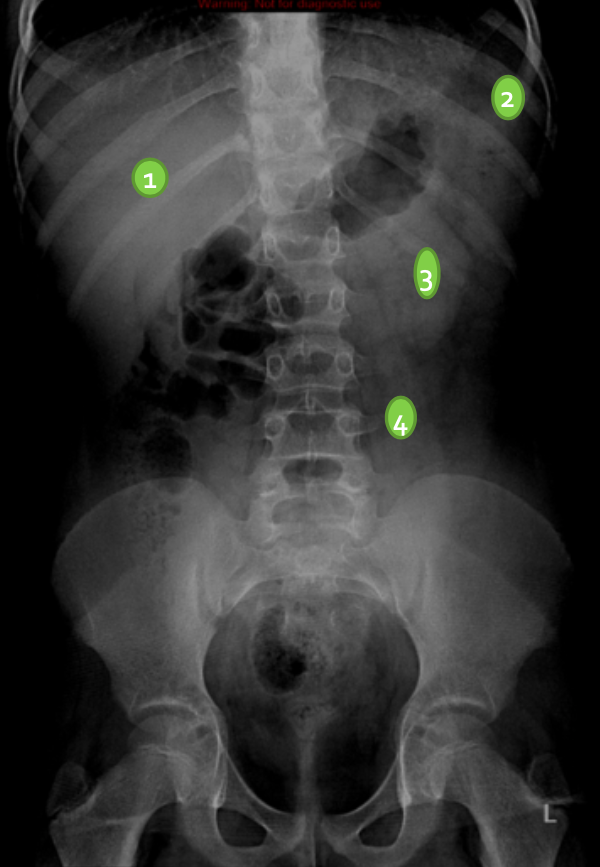 Dilated bowel loops 
Air fluid levels 	
Bowel Obstruction
Air outside the bowel loops
2) pneumoperitoneum
Fluoroscopy (X Ray +  contrast)
Advantages:
Available
 Relatively Cheap 
 Excellent in evaluation the bowel lumen and mucosa
Disadvantages: 
Radiation  
Poor in evaluating extra luminal pathologies
BARIUM SWALLOW
BARIUM MEAL
BARIUM FOLLOW THROUGH
BARIUM ENEMA
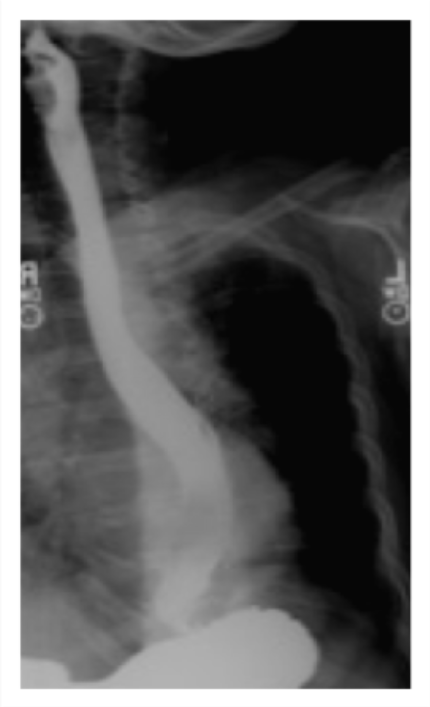 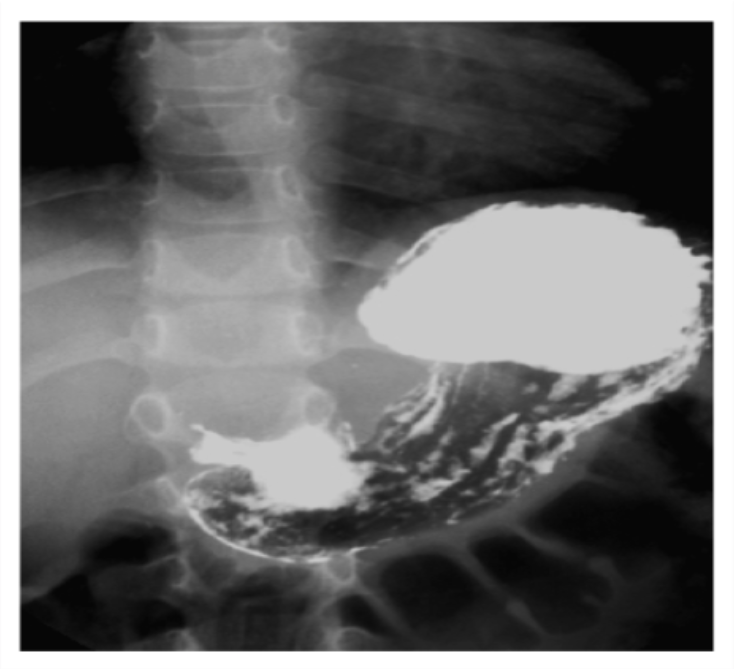 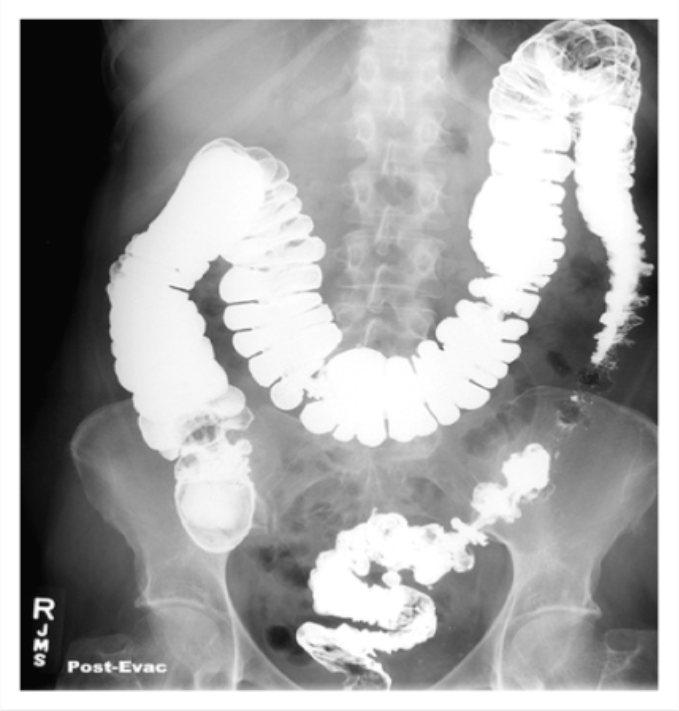 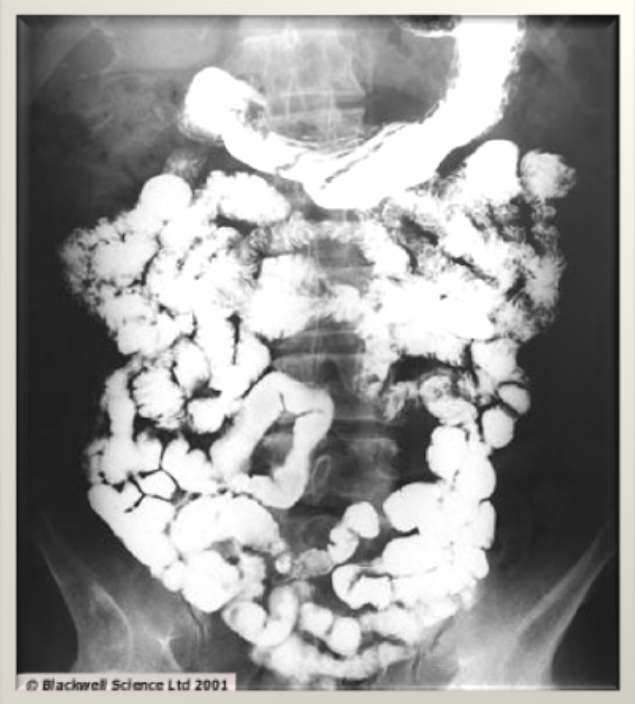 BARIUM ENEMA
“ rectum is really clear”
Abnormality
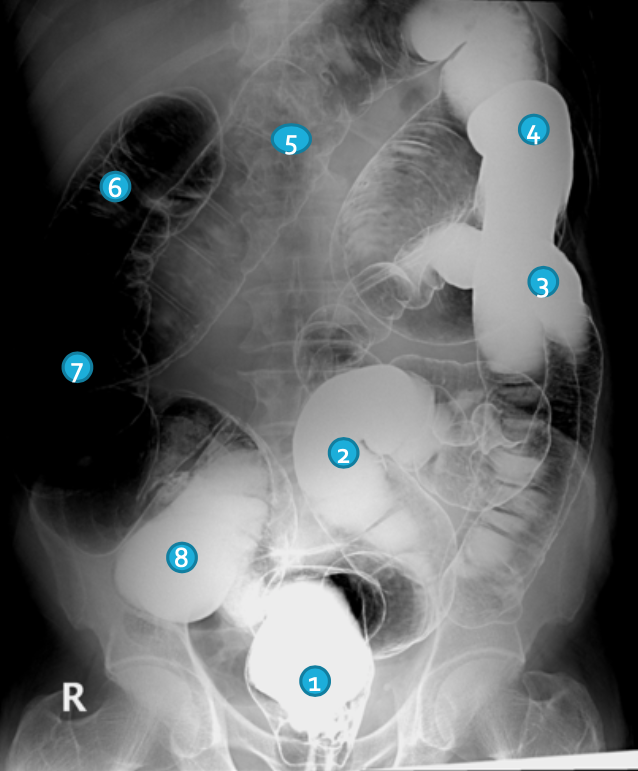 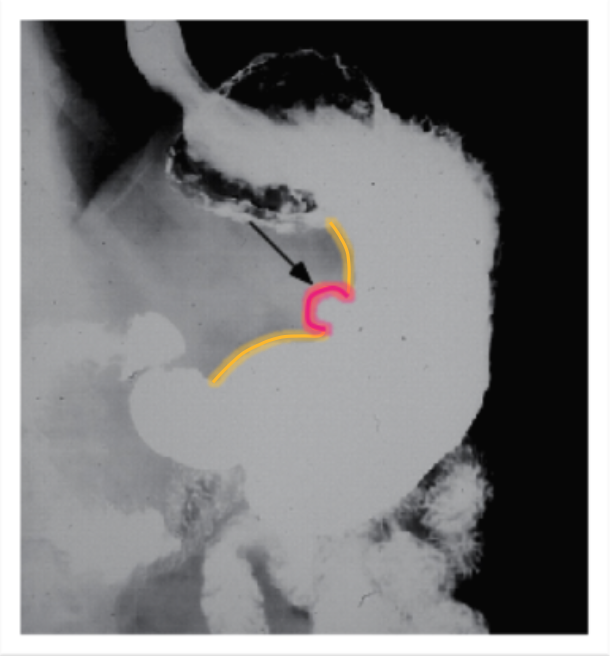 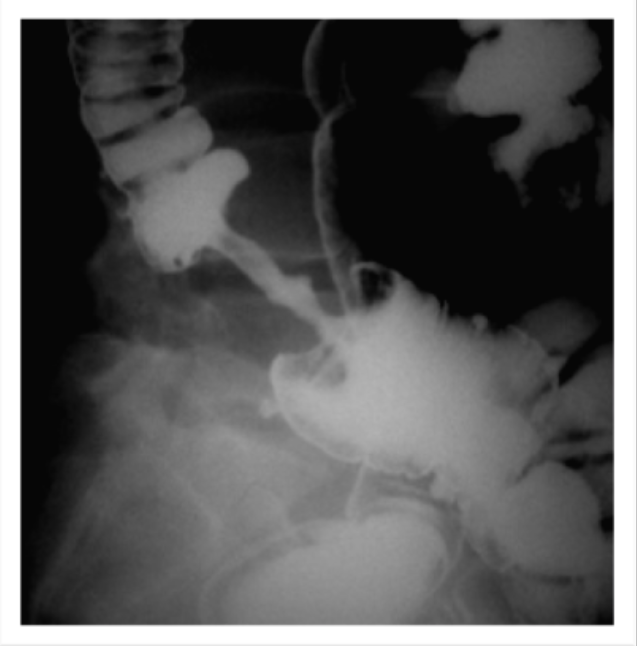 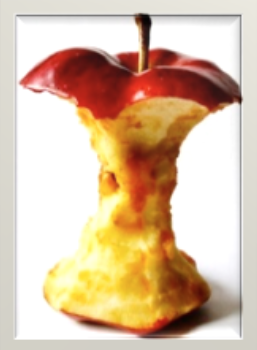 barium enema
Colon mass/malignancy
(Apple core appearance)
Peptic ulcer disease
Abnormality
CT scan
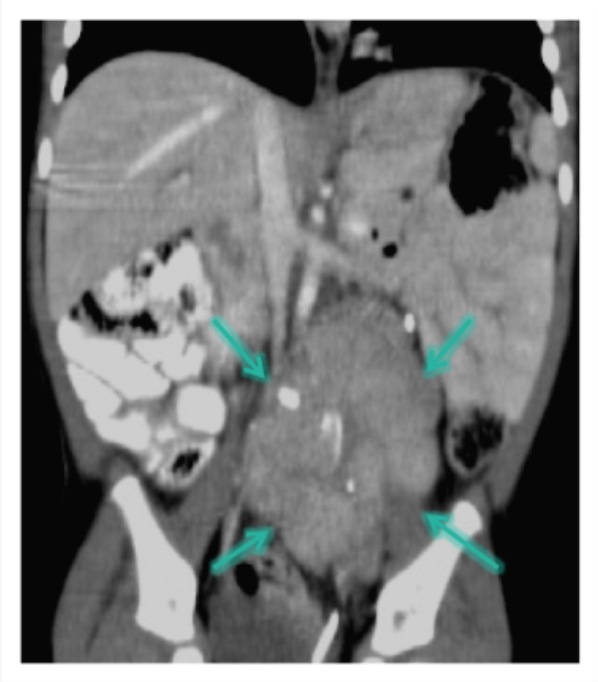 Advantages:
Available
 Short scan time
 Much more soft tissue and bone details
Excellent in diagnosing extra-luminal lesions 
Excellent in diagnosing the Cause of bowel obstruction
Disadvantages: 
Radiation  
Sometimes need intravenous contrast (renal disease)
Relatively expensive
Mass outside the bowel loops, causing mass effect.
MRI
Advantages:
Relatively safe in pregnancy (no radiation)
Give much more soft tissue details.
Excellent in diagnosing abdominal solid organ lesion: liver, spleen, kidneys.
But best modality to examine solid structures in the abdomen is Ultrasound
Disadvantages: 
Expensive 
 Long scanning time 
 Sensitive to motion
Normal 
MRI
Normal 
CT
Abnormality
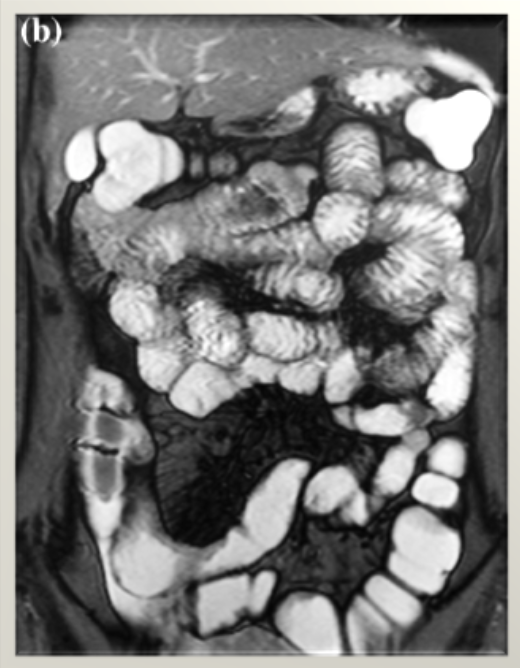 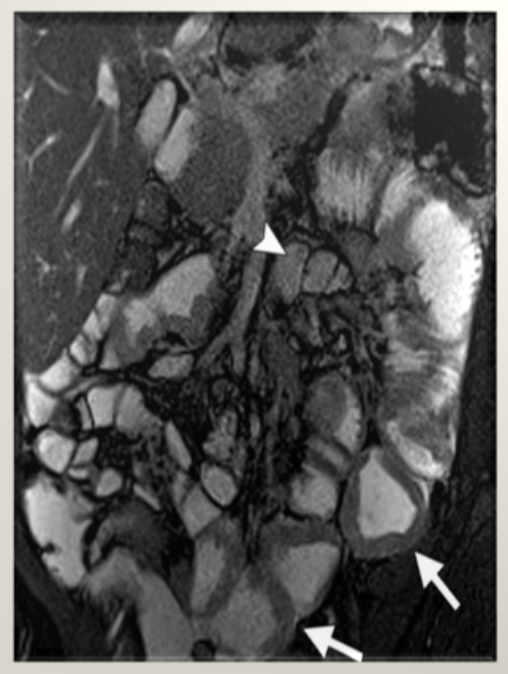 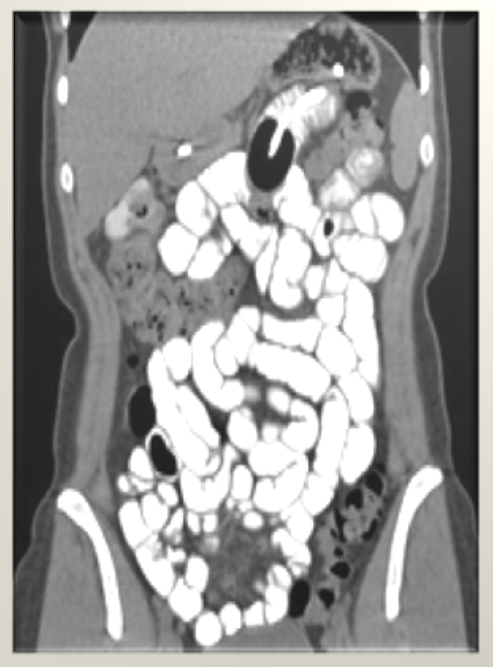 Inflammatory bowel disease 
Bowel wall thickening
Summary
Abdominal X Ray
Advantages: 
 Excellent in diagnosing free air in the abdomen 
 Good in diagnosing bowel obstruction
Abnormal Abdominal X Ray
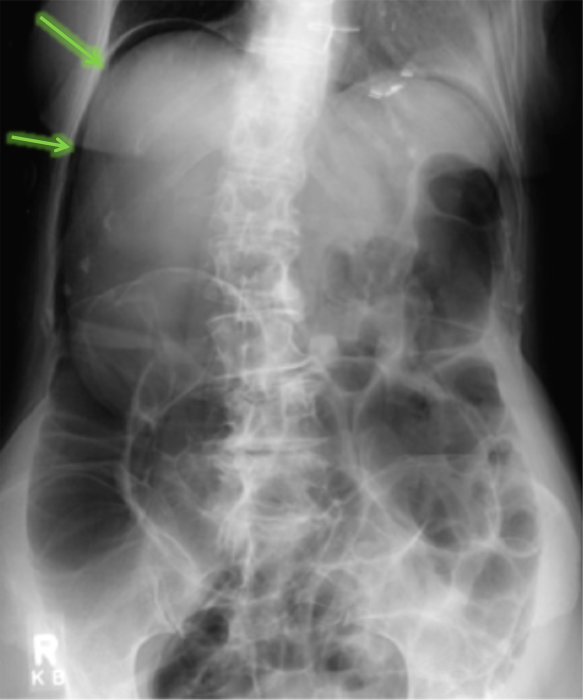 Note: that any value above these would be abnormal
Dilated bowel loops 
Air fluid levels 	
Bowel Obstruction
Air outside the bowel loops
2) pneumoperitoneum
Abnormality
Fluoroscopy (X Ray +  contrast)
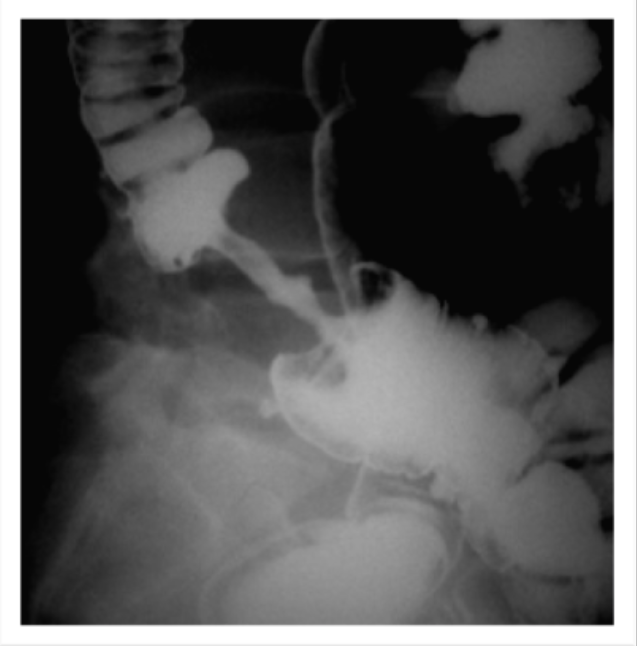 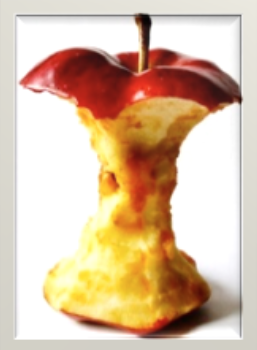 Advantages:
 Excellent in evaluation the bowel lumen and mucosa
Colon mass/malignancy
(Apple core appearance)
CT scan
Abnormality
Advantages:
Excellent in diagnosing extra-luminal lesions 
Excellent in diagnosing the Cause of bowel obstruction
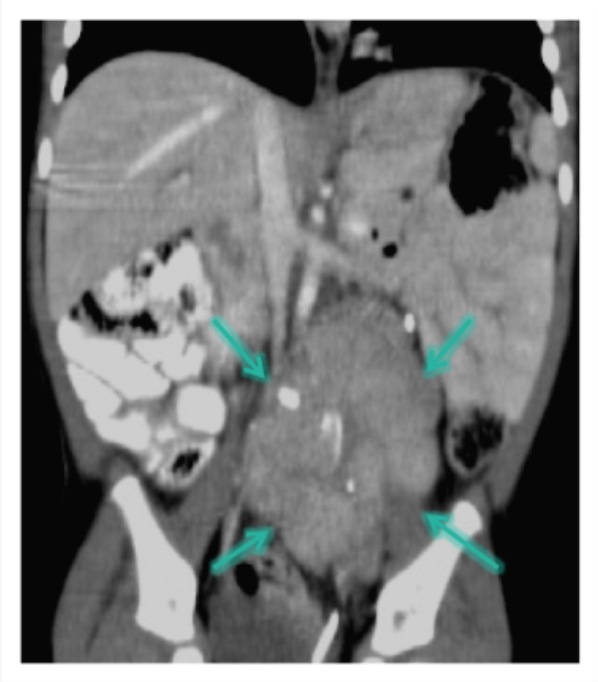 Mass outside the bowel loops, causing mass effect.
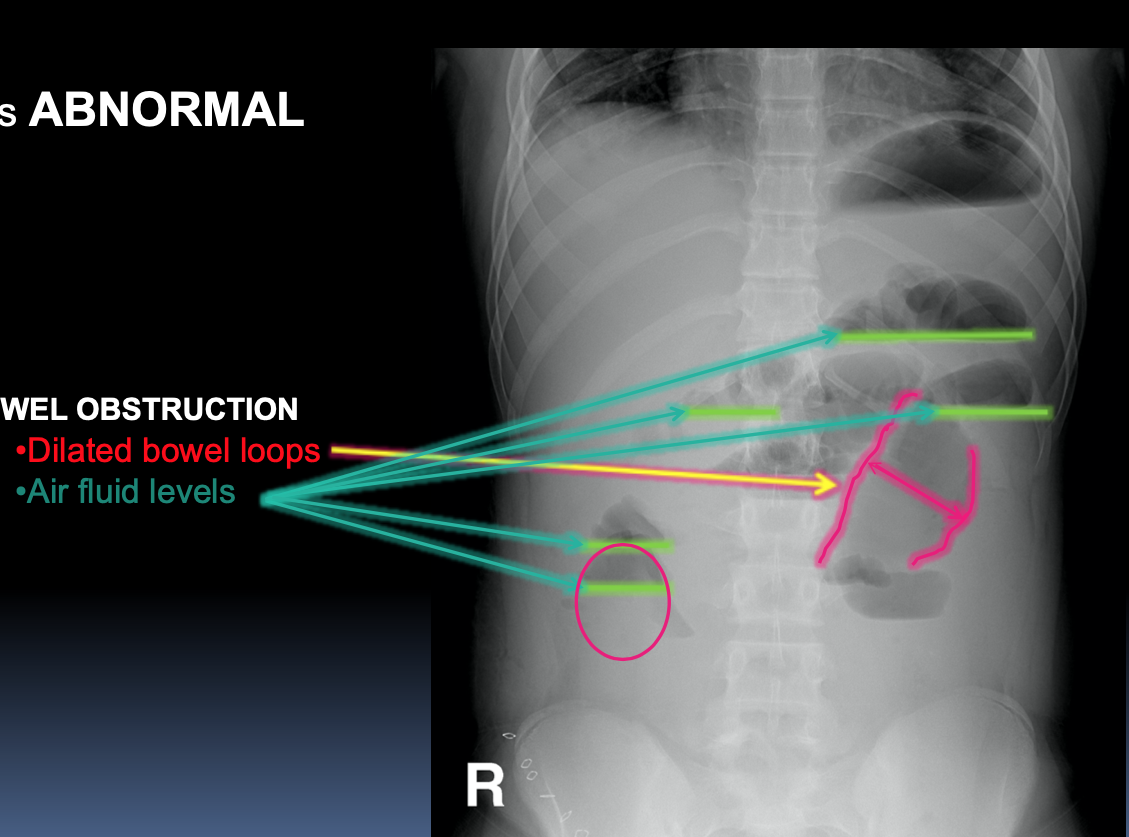 MRI
Advantages:
Excellent in diagnosing abdominal solid organ lesion: liver, spleen, kidneys.
The modality of choice to examine solid structures in the abdomen is Ultrasound
Abnormality
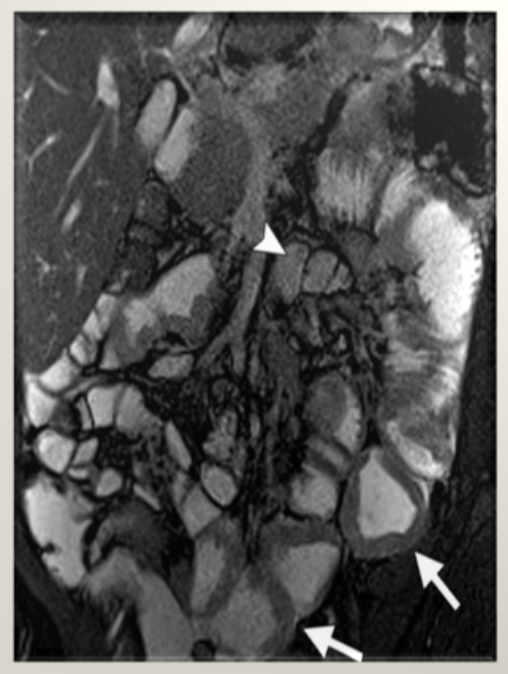 Inflammatory bowel disease 
Bowel wall thickening
Cases
CASE 1 : 
A patient complains from severe abdominal pain. The doctor suspected bowel obstruction, what is the best modality that can be used to confirm that?  
X-RAY 
Note: Initially, first is X-ray. To know the cause and the site of obstruction CT with WATER soluble contrast. Barium is non water soluble and it’s contraindicated.

CASE 2 : 
An abdominal X-ray was taken for a patient showed free air under the diaphragm “extra Luminar Gas ”, what is the most likely diagnosis?  
Pneumoperitoneum

CASE 3 : 
A patient complains from constipation, what shall we use first to evaluate his bowel?  
X-RAY

CASE 4 : 
An abdominal X-ray was taken for a patient showed Dilated bowel loops with Air  and fluid levels, what is probably the diagnosis?  
Bowel Obstruction

CASE 5 : 
A patient complains from diarrhea for the last week so that doctor wanted to evaluate the bowel lumen and mucosa, what is the suitable modality to be used?
 Fluoroscopy

CASE 6 : 
Ahmed complains from chronic constipation, X-Ray showed A mass in the colon so the doctor requested Barium enema (Fluoroscopy) which showed Apple core appearance of that segment of the colon, what is the most likely diagnosis?  
Colon Malignancy 

CASE 7 : 
A patient came to the ER with Abdominal cramps, pain, bloody diarrhea, and Fever. The MRI showed Bowel wall Thickening, what is the most likely diagnosis? 
Inflammatory bowel disease

CASE 8 :
A patient came to the ER complaining from Diarrhea that was bloody,
 Rectal pain and Inability to defecate despite urgency. After the 
 Fluoroscopy was taken it showed featureless colon with lead pipe 
Appearance. What is the most likely diagnosis? 
Ulcerative Colitis
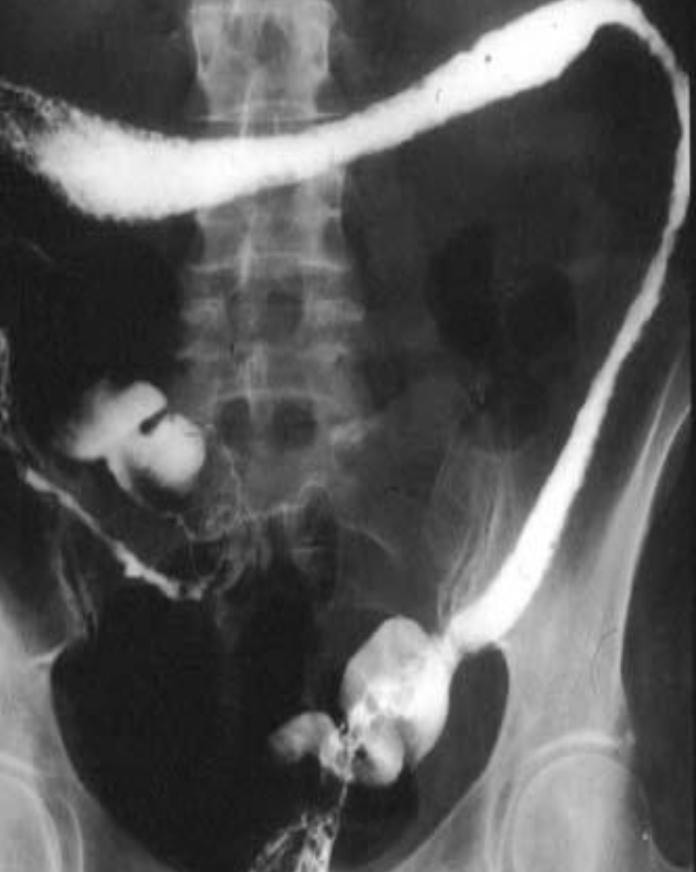 Quiz :
6 -Which of the following is the best to diagnose the Cause of bowel obstruction? 
A - Fluoroscopy
B - MRI
C - X-Ray
D - CT scan
1 -Which of the following will be first “initial” modality used for diagnosing
pneumoperitoneum? 
A - X-ray
B - CT scan 
C - MRI
D - Barium swallow
2 - Which ONE of the following may appear as a sign in small bowel obstruction? 
A - Rigler’s sign
B - Bowel wall thickening
C - Air fluid level
D - Apple core appearance
7 - Which of the following is the best diagnostic procedure to evaluate the lumen and mucosa of the Stomach? 
A - Barium follow through
B - Barium swallow
C - Barium meal
D - Barium enema
3 - Which of the following is the best diagnostic procedure to evaluate the lumen and mucosa of the Small bowel ?
A - CT scan
B - Barium follow through
C - MRI
D - Ultrasound
8 - Which of the following will be first modality of choice to examine the Liver? 
A - X-Ray
B - Ultrasound
C - MRI
D - CT scan
9 - A patient came to the ER with Abdominal cramps, pain, bloody diarrhea, and Fever. The MRI showed Bowel wall Thickening, what is the most likely diagnosis? 
A - Bowel Obstruction
B - Colon malignancy
C - pneumoperitoneum
D - Inflammatory bowel
4 - A 66 year old man presented to GIT clinic with intermittent per rectum bleeding. Barium enema revealed irregular narrowed descending colon with apple core appearance. What is the most likely  diagnosis? 
A - Bowel Obstruction
B - pneumoperitoneum
C - Colon malignancy
D - Inflammatory bowel
10 - A 34 year old man presented to GIT clinic with Abdominal pain. X-Ray revealed Dilated bowel loops with Air fluid levels. What is the most likely diagnosis? 
A - Bowel Obstruction
B - Pneumoperitoneum
C - Colon malignancy
D - Inflammatory bowel
5 -A 66 year old man presented to GIT clinic. Abdominal X-ray was taken for that patient. which of the following is considered abnormal  Diameter of the Caecum? 
A - 10 cm 
B - 9 cm 
C - 8 cm 
D -7 cm
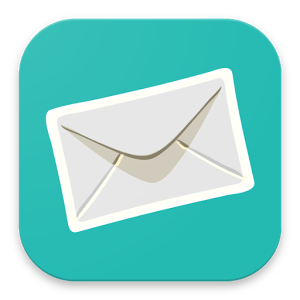 1.A   2.C  3.B  4.C 5.A  6.D  7.C  8.B  9.D  10.A